CEIS101Module 6
Adding Automated Light to Smart Home System 
George Lamboy
Rubric
Circuit with automated LED off (picture)
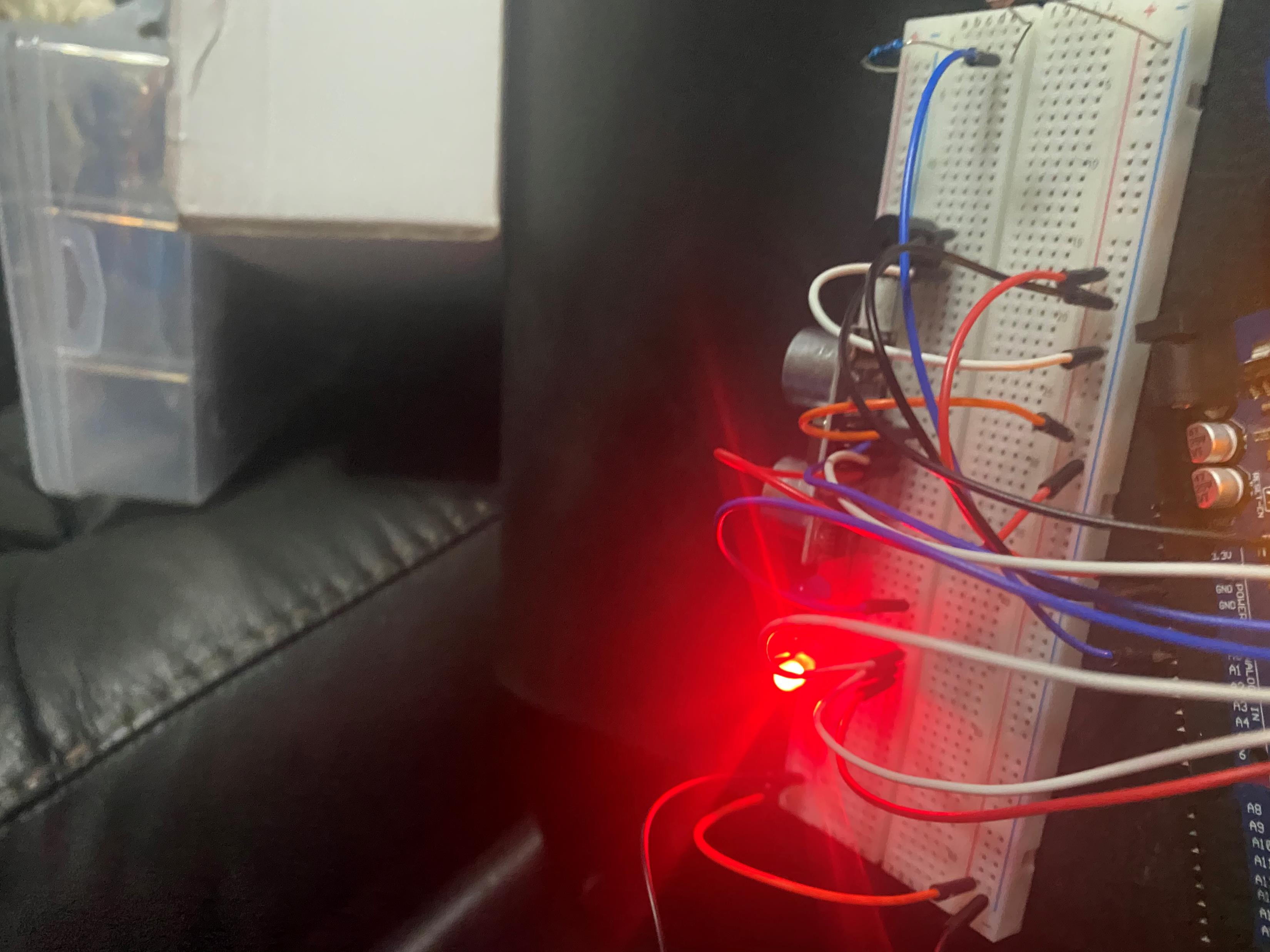 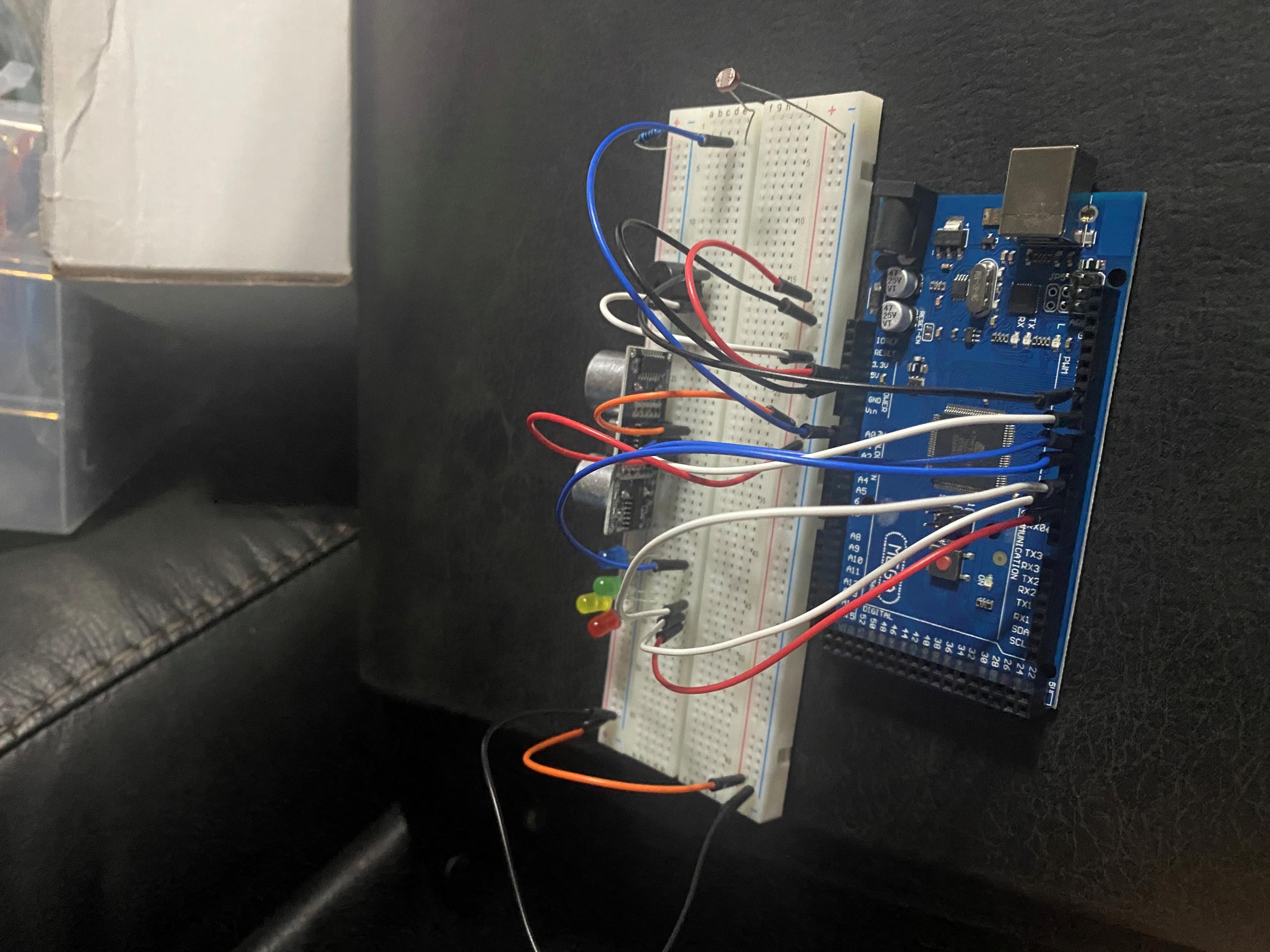 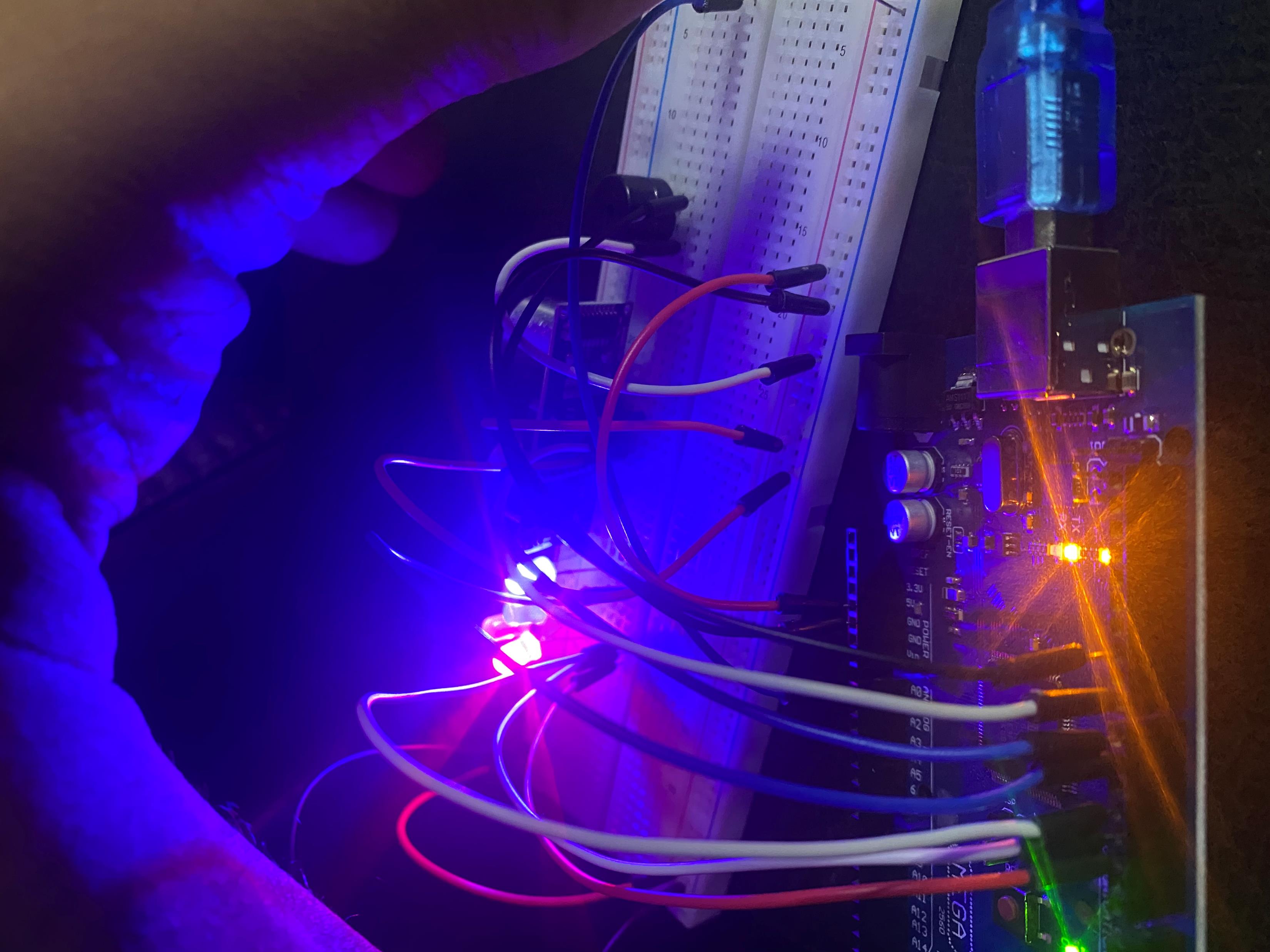 Circuit with automated LED on (picture)
Arduino Code (screenshot)
Serial Monitor (screenshot)